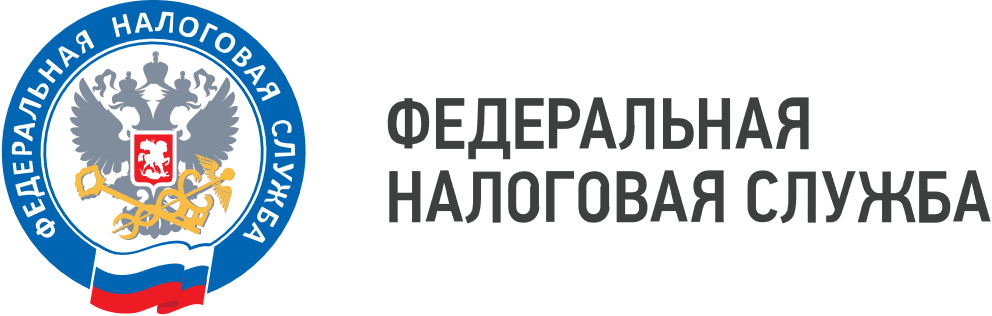 WWW.NALOG.GOV.RU
В 2024 году организации Приморья получили рассрочку по уплате налогов на сумму почти 700 миллионов рублей
Если организация оказалась в кризисной ситуации, это не значит, что её деятельность прекратится. У руководителей в части уплаты налогов есть возможность обратиться в налоговый орган за получением отсрочки (рассрочки) по уплате налогов. 
     Такой возможностью в 2024 году получили 16 организаций. Им была предоставлена рассрочка по уплате налогов на сумму 691 млн руб., что в 14 раз превышает сумму предыдущего года.
     Принятые меры поддержки позволили предприятиям Приморского края не только выйти из кризисной ситуации, но и сохранить сотни рабочих мест.
     УФНС России по Приморскому краю напоминает: направлять заявление на отсрочку или рассрочку необходимо в электронном виде по телекоммуникационным каналам связи либо через Личный кабинет налогоплательщика на сайте ФНС России. К заявлению прилагаются документы, определенные пунктом 4 статьи 64 Налогового кодекса Российской Федерации.
     Обязательным условием для предоставления отсрочки или рассрочки является представление обеспечения: залог имущества, поручительство платежеспособного лица, банковская гарантия.
     При возникновении вопросов по порядку получения отсрочки (рассрочки) также можно обратиться к интерактивному помощнику «Получение рассрочки по уплате налогов». Получив от налогоплательщика ответы на вопросы, помощник укажет, какие документы необходимо предоставить для получения рассрочки, куда обратиться налогоплательщику.
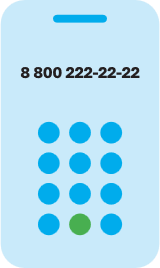 8 (800) 222-22-22
Бесплатный многоканальный телефон контакт-центра ФНС России